Newton’s second law
Just a little review
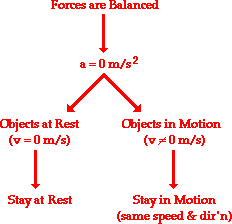 0 Net Force
Just a little more review
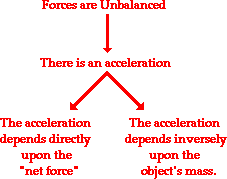 Forces are unbalanced
Motion occurs in the direction of the unbalanced force.
Newton’s Second Law
The acceleration of an object as produced by a net force is directly proportional to the magnitude of the net force, in the same direction as the net force, and inversely proportional to the mass of the object.
This expressed as an equation
a= F(net)/m
Or a more familiar form 
F= m * a
Net force = acceleration
The acceleration is directly proportional to the net force; the net force equals mass times acceleration; the acceleration in the same direction as the net force; an acceleration is produced by a net force. The NET FORCE. It is important to remember this distinction.
Net force is the vector sum of all the forces.  If all the individual force acting upon an object are known, then the net force can be determined.
Practice
1. Determine the acceleration that result when 12 N net force is applied to a 3 kg object and then to a 6 kg object.
2. A net force of 15 N is exerted on an encyclopedia to cause it to accelerate at a rate of 5 m/s/s.  Determine the mass of the encyclopedia.
3. Suppose that a sled is accelerating at a rate of 2m/s/s.  If the net force is tripled and the mass doubled, then what is the new acceleration of the sled?
4. Suppose that a sled is accelerating at a rate of 2 m/s/s.  If the net force is tripled and the mass halved, then what is the new acceleration of the sled?
Does continued motion require continued force?
Discussion
Finding acceleration
An applied force of 50 N is used to accelerate an object to the right across a frictional surface.  The object encounters 10 N of friction.  Draw a free-body diagram to determine the Normal Force ( if the Force of gravity is 80 N), the net force, the mass, and the acceleration of the object. (Neglect air resistance)
More practice
Edwardo applies a 4.25-N rightward force to a 0.765-kg book to accelerate it across a tabletop. The coefficient of friction between the book and the tabletop is 0.410. Determine the acceleration of the book.
Drag force and terminal velocity
Most real world object that fall can and will encounter air resistance
Air Resistance is the result of collisions of an object with air molecules.

Air resistance is dependent upon several factors.
The two main factors that affect air resistance.
Speed of the object
Cross-sectional area of the object
The higher the speed the higher the air resistance
The larger the area the higher the air resistance.
Terminal velocity
What is it and why do objects reach it?
Terminal velocity is when the force of air resistance becomes large enough that it balances the force of gravity.
Net force = 0 N
Acceleration = 0 m/s/s
How to calculate
Factors that contribute to terminal velocity
Density changes based upon altitude and temperature
Drag Coefficient = how streamlined an object is.
Use a silhouette of an object to 

Look it up if you don’t have a wind tunnel.
 air at sea level at 15 degree Celsius is 1.226 kg/m^3
Newton’s third law
The Third law
For Every Action there is an Equal and Opposite Reaction.
Break it down
That in every interaction, there is a pair of forces acting on the two interacting objects.
The size of the force on the first object equals the size of the force on the second object.
The direction of the force on the first object is opposite to the direction of the force on the second object.
Forces ALWAYS come in pairs-equal and opposite action-reaction force pairs.
Example
For years, space travel was believed to be impossible because there was nothing that rockets could push off of in space in order to provide the propulsion necessary to accelerate. This inability of a rocket to provide propulsion is because ...
Trick Question: Rockets do accelerate in space and have been able to do so for a long time.  Why?
There is nothing for rockets to push off of in space, that is, nothing that is external to the rocket.  Rockets are able to accelerate due to the fact that they burn fuel and push the exhaust  gases in a direction opposite the direction which they wish to accelerate.
Identifying action reaction force pairs
You first need to identify the two interacting objects.
Second make a statement about what is pushing/pulling on what and in what direction.
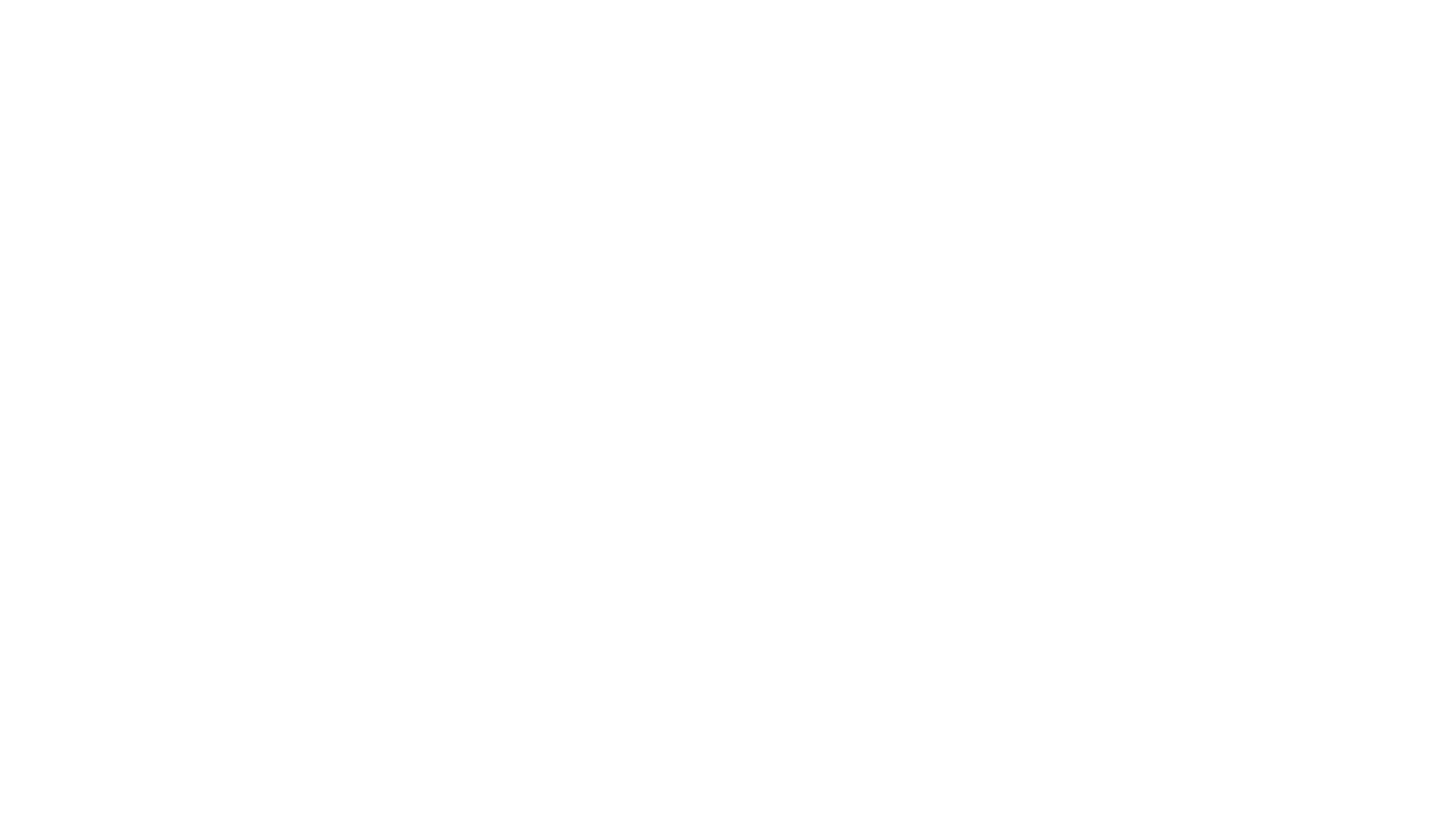 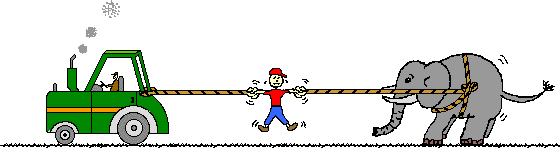 Identify six pairs of forces